Forumi i parë i mësuesve inovatorë
Data:20.II.2012	     Vendi : Prishtinë
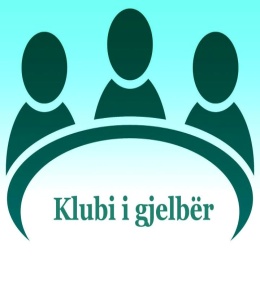 Turne Klasë Virtuele  – TKV
Forumi i Parë i Mësuesve Inovatorë
R. e Kosovës
Data:20.II.2012	     Vendi : Prishtinë
Turne Klasë Virtuele  – TKV    Emri i projektit :Klasifikimi dhe  riciklimi
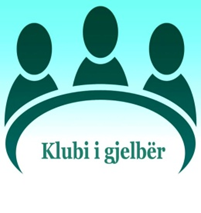 Turne Klasë Virtuele  – TKV
Emri i projektit:  Klasifikimi dhe riciklimi
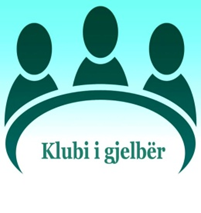 Turne Klasë Virtuele  – TKV
Emri i projektit:  Klasifikimi dhe riciklimi
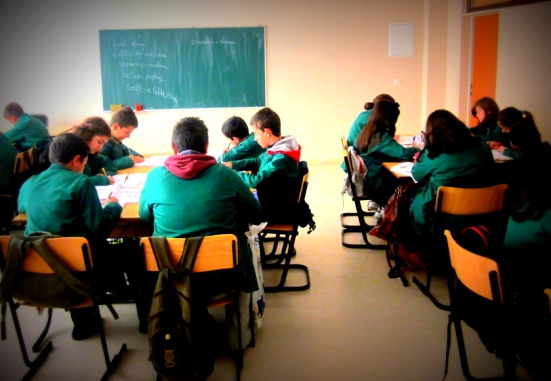 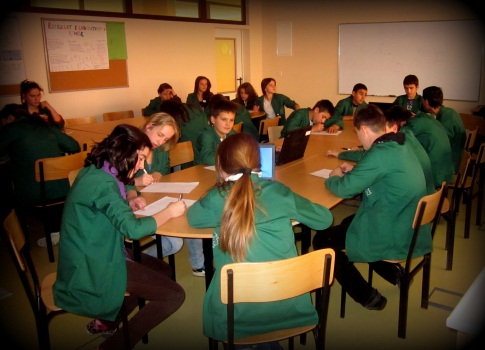 [Speaker Notes: To embed a project resource or materials
Have the resource document available. From the Insert menu choose Object.
Select Create from File… and click Browse….  Find the file you want to include and click OK.
Select Display as icon and click Change Icon… and add a suitable caption.
Click OK to add the caption and click OK to embed the file. Use the Action button on the Insert ribbon to activate the object.

Use Hyperlinks to link to websites, audio and video that show . Do not embed video or audio, use links to video hosting sites or your school site.

Open the Word documents by double clicking the icons. Clicking Save in Word will save the changes.

Please ensure that you have the full permission to use any images and video, as this project will be in the public domain.]
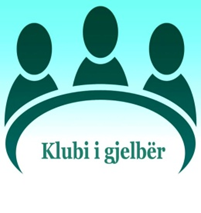 Turne Klasë Virtuele  – TKV
Emri i projektit:  Klasifikimi dhe riciklimi
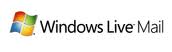 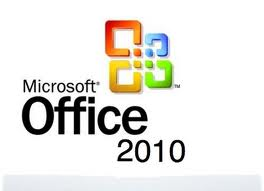 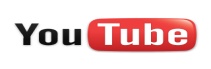 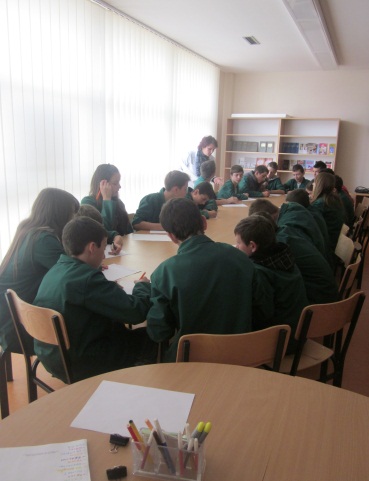 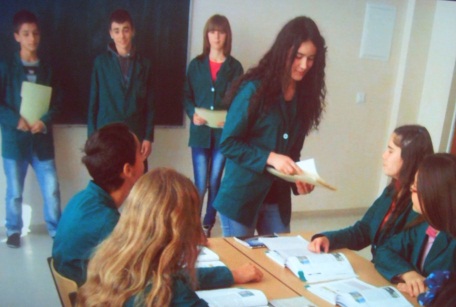 Turne Klasë Virtuele  – TKV
Emri i projektit:  Klasifikimi dhe riciklimi
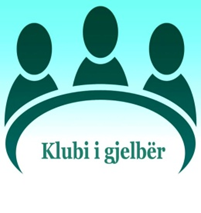 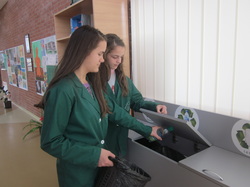 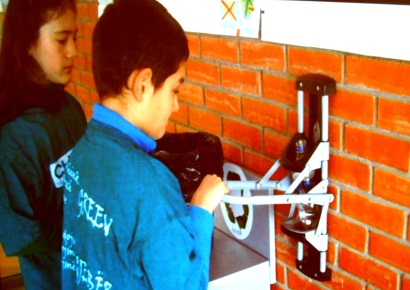 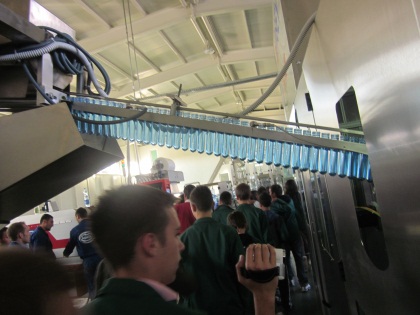 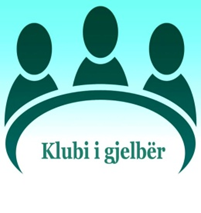 Turne Klasë Virtuele  – TKV
Emri i projektit:  Klasifikimi dhe riciklimi
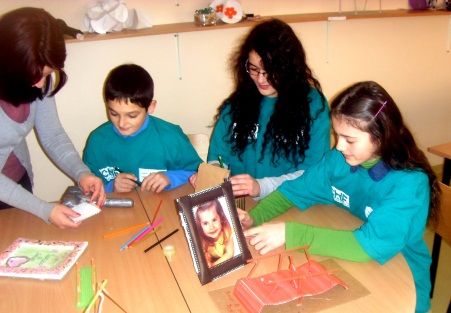 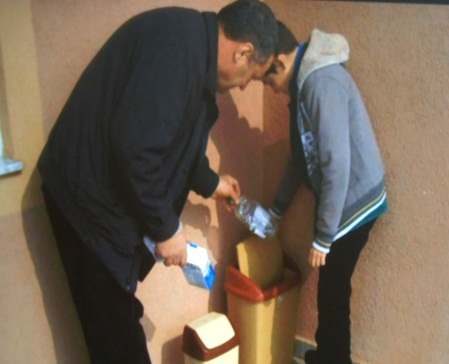